VENOUS THROMBOEMBOLISM
JOHN WESTON MD
TENWEK HOSPITAL, BOMET KENYA
Objectives
Define DVT and PE and understand the basic pathophysiology

Know risk factors for VTE in the orthopedic patient

Understand evidence-based prevention strategies

Diagnose VTE in a timely fashion

Understand treatment strategies for DVT/PE
Definitions
Deep Vein Thrombosis (DVT)
A pathologic coagulation of blood within a deep vein in an extremity
Commonly in the lower extremity
Popliteal fossa or proximal at highest risk of embolization

Pulmonary Embolus (PE)
A pathologic coagulation of blood within a pulmonary artery
Ranges from small/subsegmental to massive
Pathophysiology
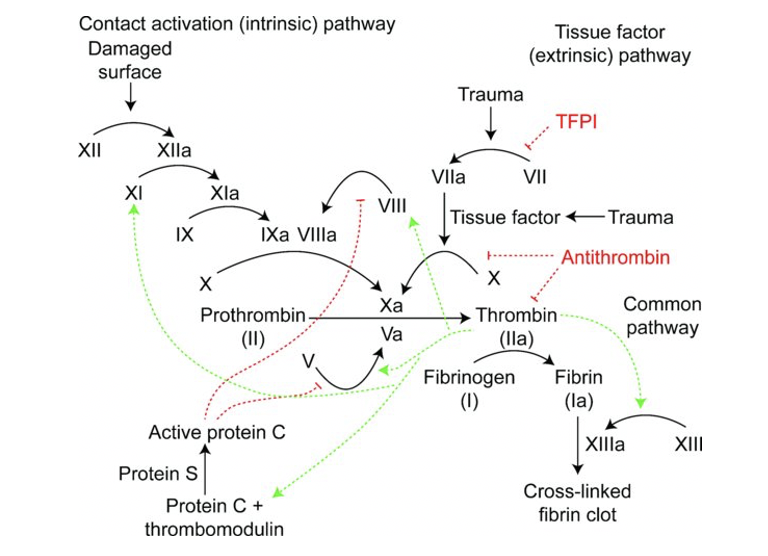 Coagulation 
Blood transforms from liquid to fibrin based clot

Relies on interplay of endothelium, platelets, and circulating coenzymes

Hemostasis is a balance between clot formation and dissolution

Pathologic coagulation = thrombosis
Ahsan ZS, Firoozibadi R. 2020. Venous Thromboembolic Disease in Patients with Skeletal Trauma. Tornetta, Paul, III, Rockwood and Green’s Fractures in Adults 9e, Wolters Kluwer, 2020
Pathophysiology
Virchow’s Triad
Endothelial injury

Stasis

Hypercoagulable state

All three often present in patients with skeletal trauma
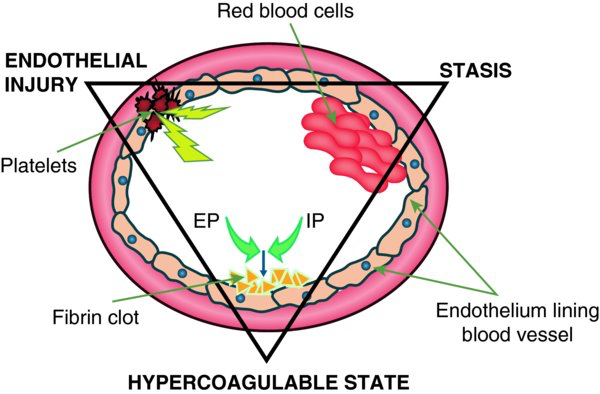 Ahsan ZS, Firoozibadi R. 2020. Venous Thromboembolic Disease in Patients with Skeletal Trauma. Tornetta, Paul, III, Rockwood and Green’s Fractures in Adults 9e, Wolters Kluwer, 2020
Traumatic Risk Factors
Polytrauma
Increasing Injury Severity Score  Increased rates of VTE

Blood transfusion

Spinal cord injury

Chest injury

Head injury
Fracture Specific Risk Factors
Orthopedic trauma patients have 69% incidence of VTE in the absence of prophylaxis

Pelvis and Acetabular fractures at greatest risk

More proximal lower extremity fractures = greater risk
40% femoral shaft
43% tibial plateau
22% tibial shaft
12.5% tibial plafond
Non-traumatic Risk Factors
Age > 55 years

Obesity

Diabetes mellitus

Malignancy

Coagulopathy

Tobacco use

Oral contraceptives, hormone replacement
Risk Assessment
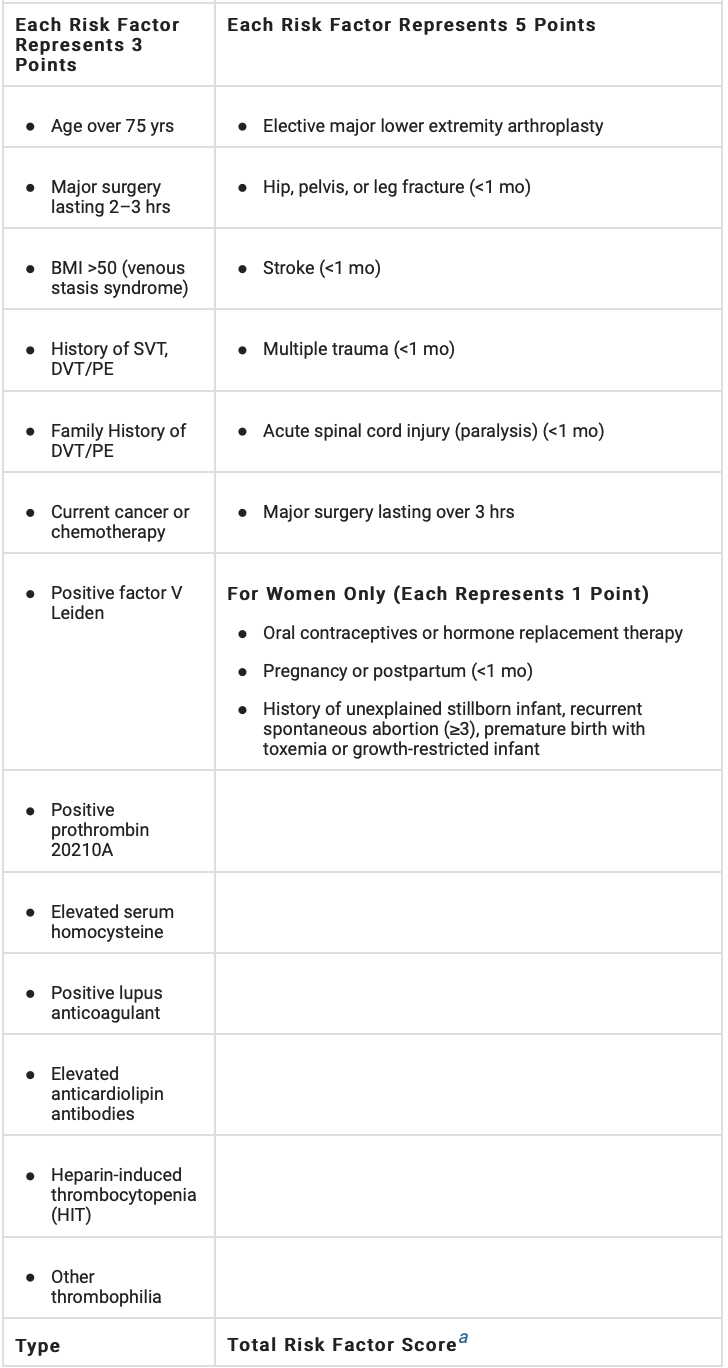 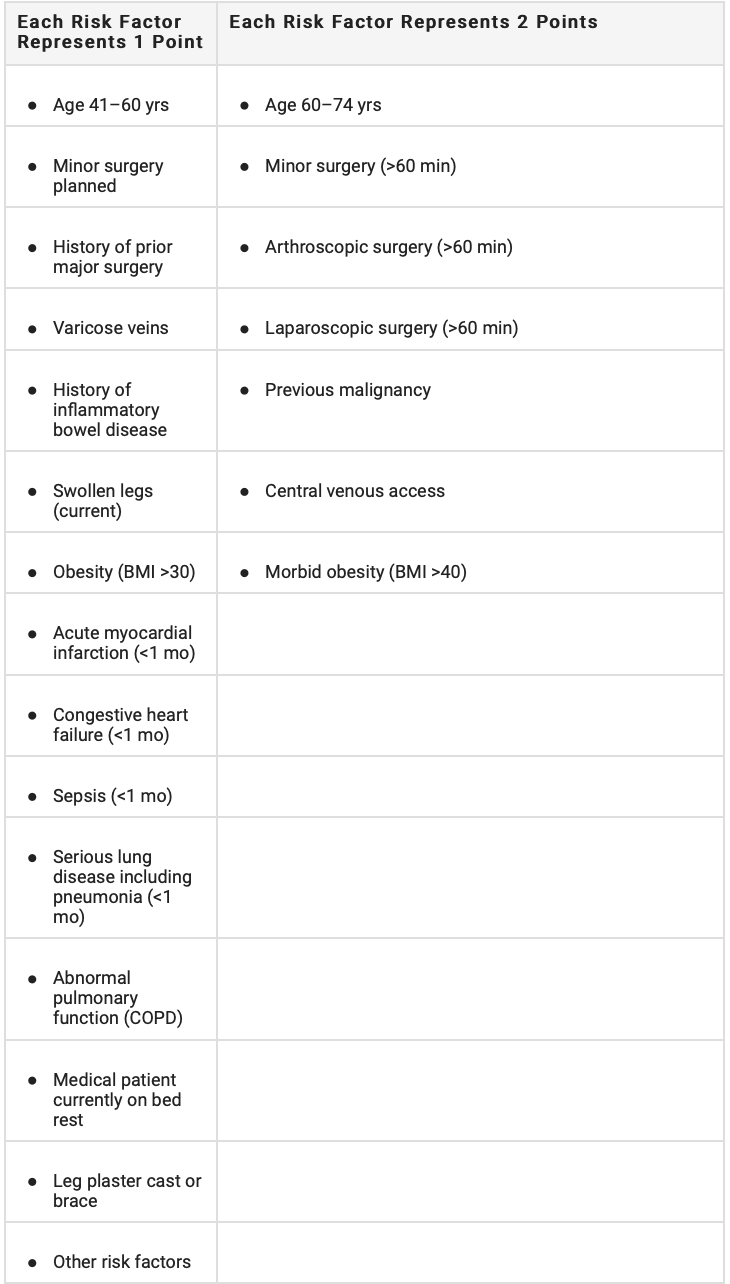 Caprini Index

Establishes composite individual risk

Stratifies patients into low (0-2 pts), moderate (3-4), high (5-8), or highest risk (>8)

Major lower extremity fracture = high risk

Moderate risk or greater may warrant chemoprophylaxis
Ahsan ZS, Firoozibadi R. 2020. Venous Thromboembolic Disease in Patients with Skeletal Trauma. Tornetta, Paul, III, Rockwood and Green’s Fractures in Adults 9e, Wolters Kluwer, 2020
Prevention
Three primary modalities

Mechanical Prophylaxis

Inferior Vena Cava Filters

Chemoprophylaxis
Prevention
Mechanical Prophylaxis
Intermittent Pneumatic Compression (IPC)
Stimulates venous flow in the extremities

May be as effective as LMWH

Per the American College of Chest Physicians (ACCP), chemoprophylaxis superior to mechanical alone

Combined IPC and chemoprophylaxis superior to either alone
Prevention
Mechanical Prophylaxis
Compressive Stockings
Minimize venous stasis
Multiple RCTs to suggest decreased incidence of DVT/PE
Prevention
Inferior Vena Cava Filter
In theory prevents migration of DVT to the pulmonary artery
Mixed evidence regarding efficacy
Numerous complications if left long term
ACCP recommends against use of IVC filters in polytrauma patients
Prevention
Chemoprophylaxis
Unfractionated Heparin (UFH)
Binds to antithrombin III  inactivates thrombin, factor Xa
Half life of 1-2 hours (dosed 2-3 times daily)
Reversible with protamine
Heparin Induced Thrombocytopenia (HIT) a potential complication
Prevention
Chemoprophylaxis
Low-Molecular-Weight Heparin (LMWH)
Also binds antithrombin III, but reduced anti-factor IIa activity
Half life of 4-5 hours (dosed once or twice daily)
Lab monitoring not required
Superior to UFH in terms of PE risk reduction
Concerns over wound drainage/bleeding complications
HIT still possible, but lower risk compared to UFH
Prevention
Chemoprophylaxis
Fondiparinux
Indirect factor Xa inhibitor
Half life of 17 hours (once daily administration)
No risk of HIT 
Superior reduction of VTE compared to LMWH in hip fracture patients
Prevention
Chemoprophylaxis
Aspirin
Irreversible inhibitor of cyclooxygenase (COX)
Inhibits platelet aggregation for 8-9 days
Arthroplasty literature shows decreased VTE and fewer complications compared to other agents
Not well studied in the trauma population
Prevention
Chemoprophylaxis
Novel Oral Anticoagulants (NOACs)
Dabigatran: selective inhibition of thrombin
Rivaroxaban, Apixaban, Edoxaban: inhibit factor Xa
Half life of 5-15 hours 
Efficacy not well studied in trauma population
Concerns include bioavailability of oral agents in hospitalized patients, bleeding complications, limited reversibility
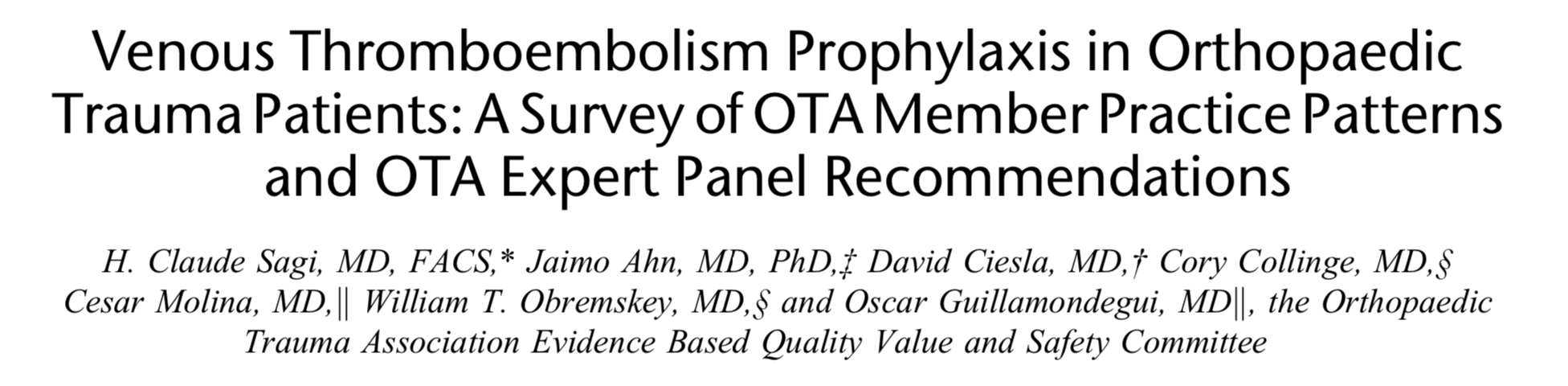 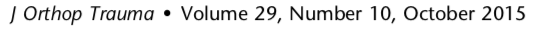 24 Item questionnaire to members of OTA

Found wide variability in surgeon practices
Many practices not evidence based

Expert panel constructed evidence-based guidelines
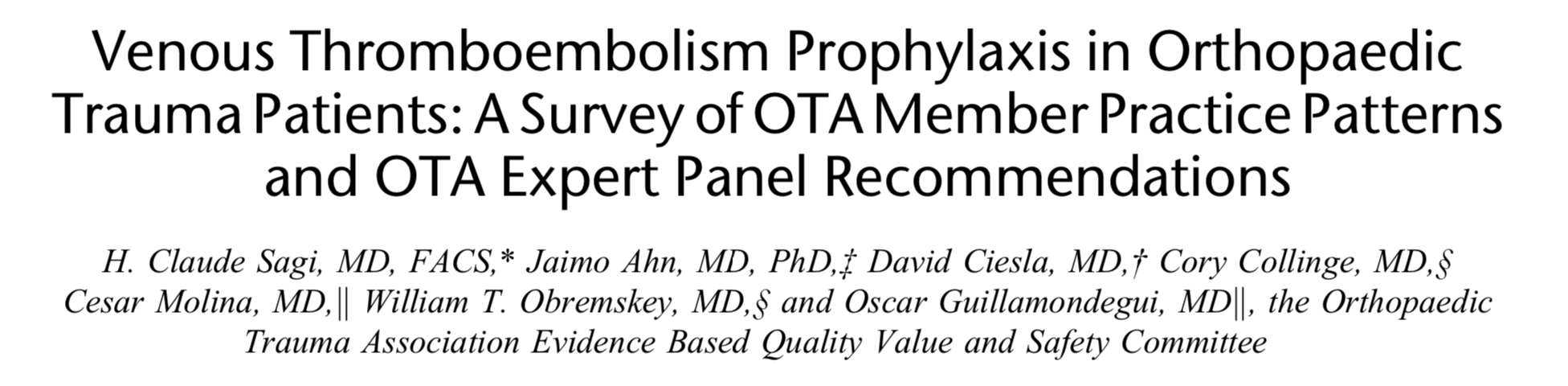 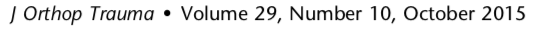 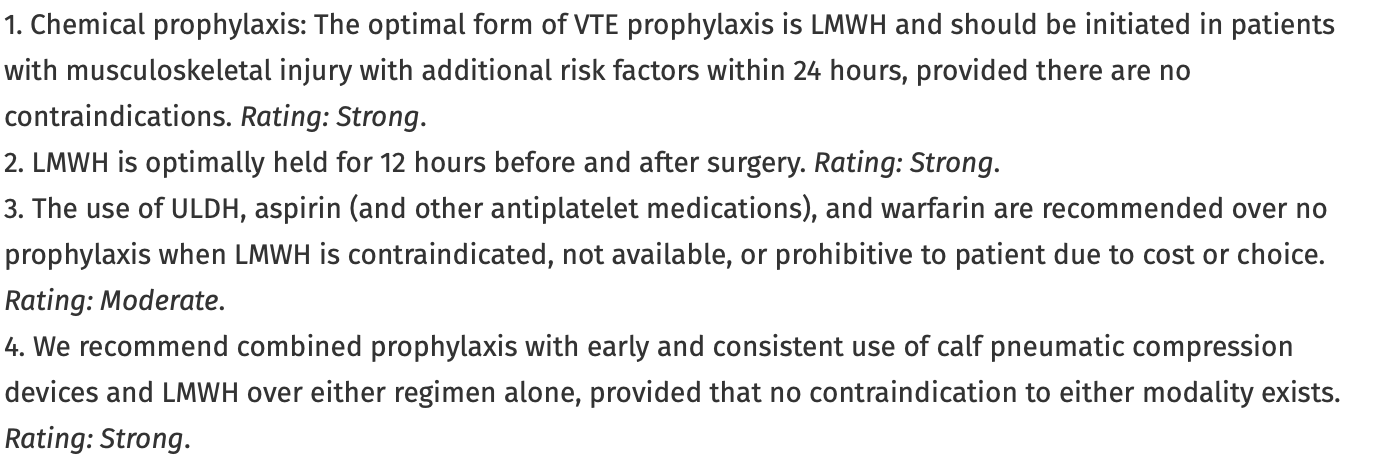 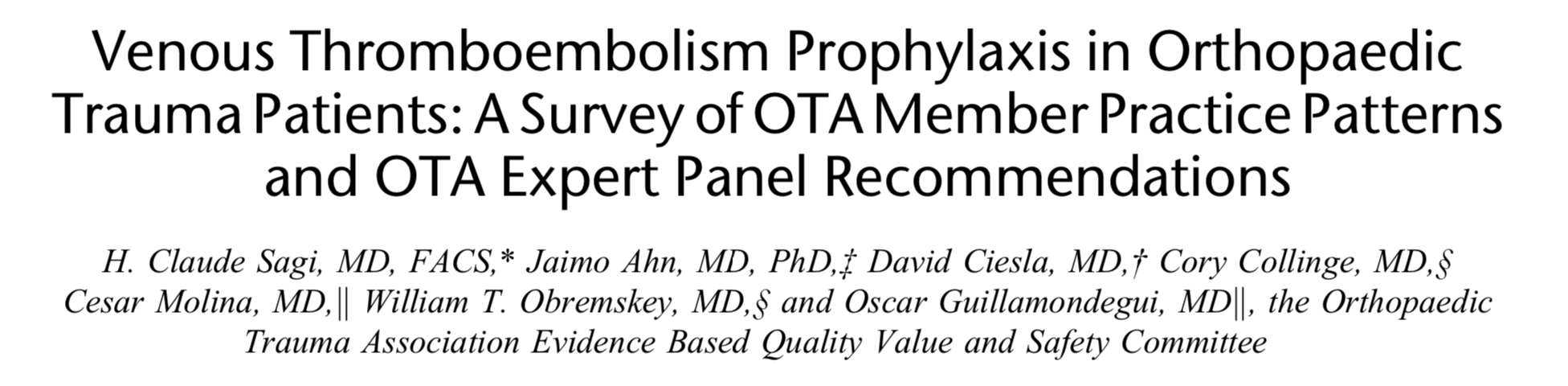 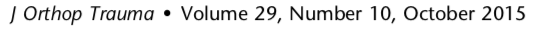 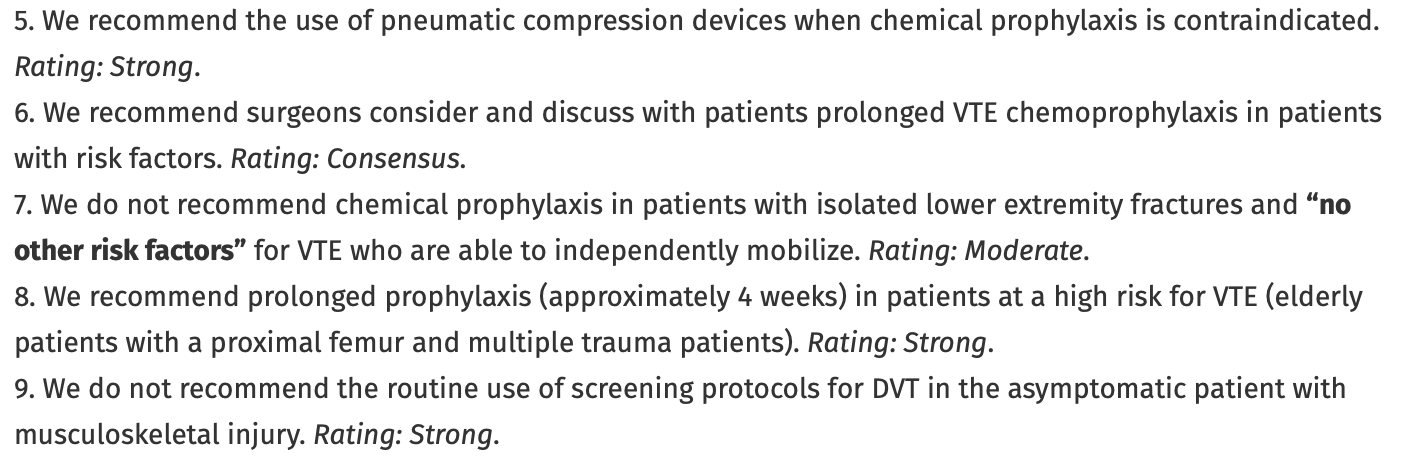 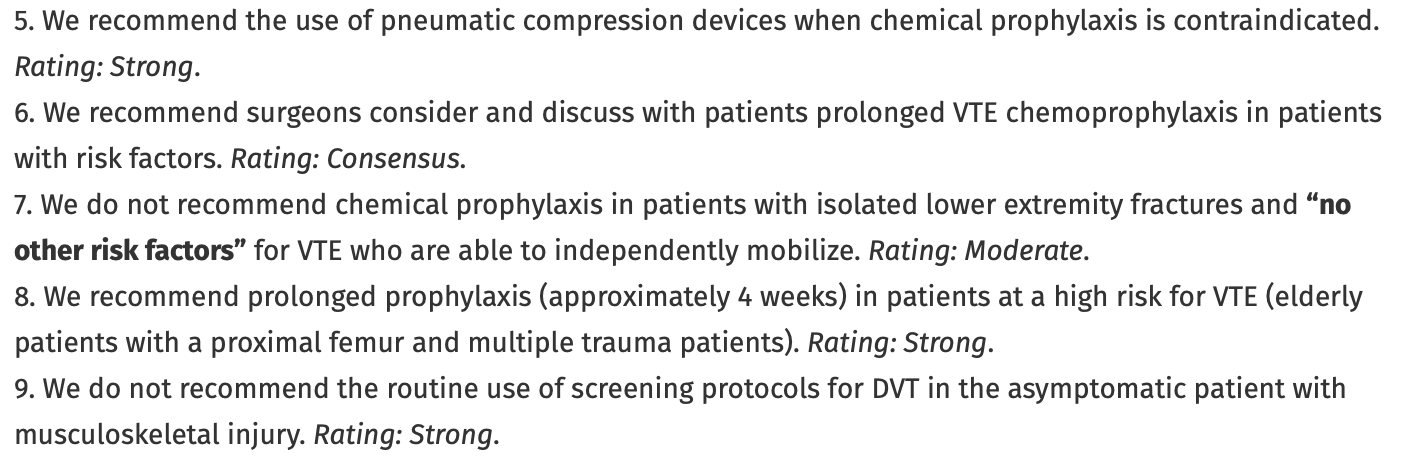 Other Risk Factors

Older than 40 years
Obesity (body mass index  > 30)
Previous history of VTE (personal or familial)
History of malignancy
History of smoking
Hormonal birth control
Nonambulatory status
Spinal cord injury
Proximity of injury to the axial skeleton 
Tourniquet use
Immobilization
Other hypercoagulability conditions (protein C and S deficiency)
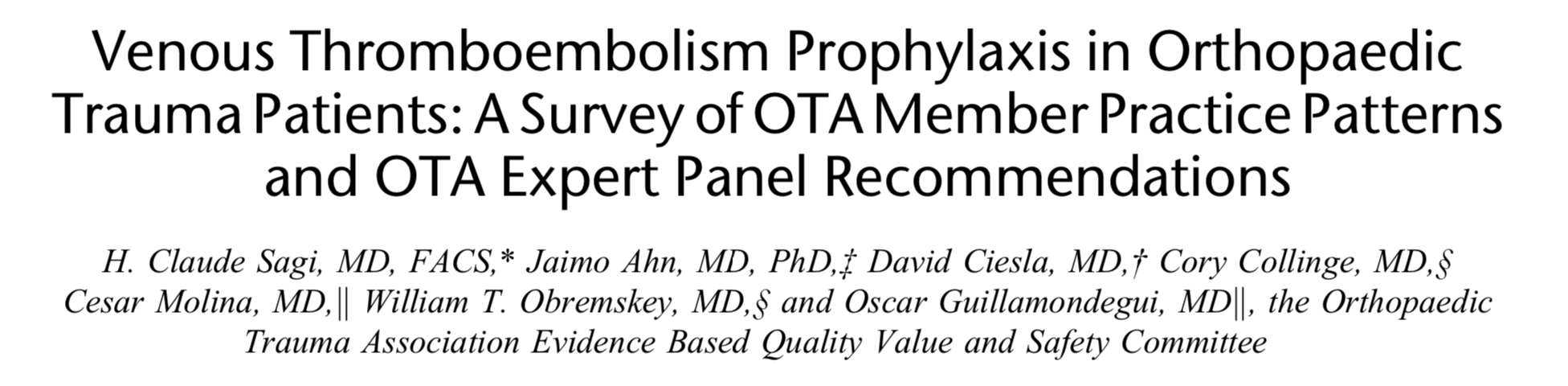 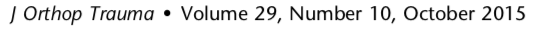 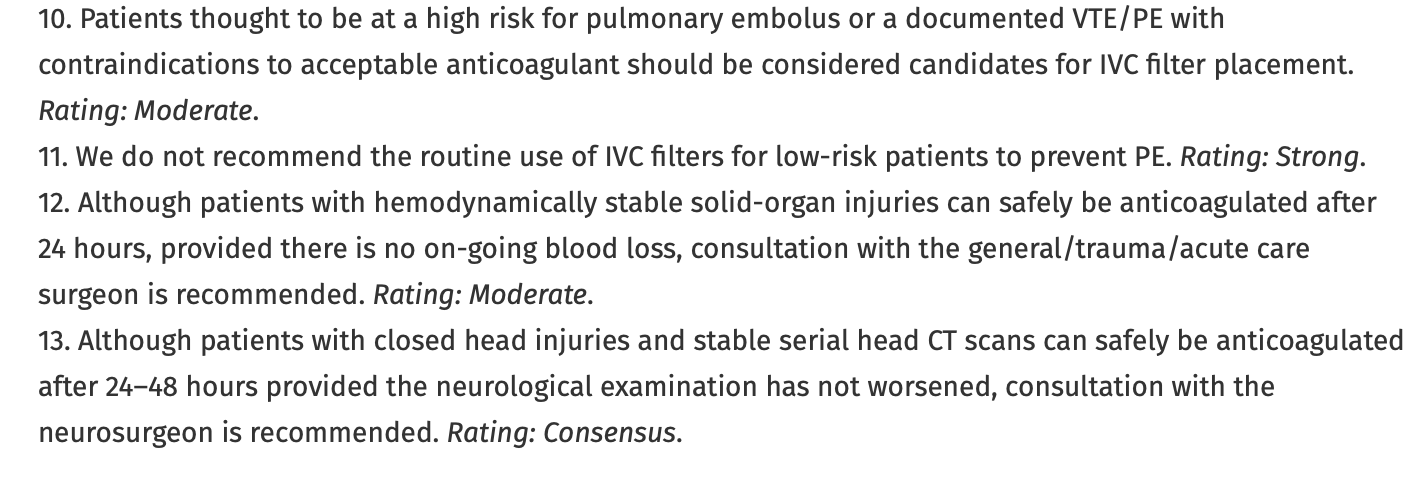 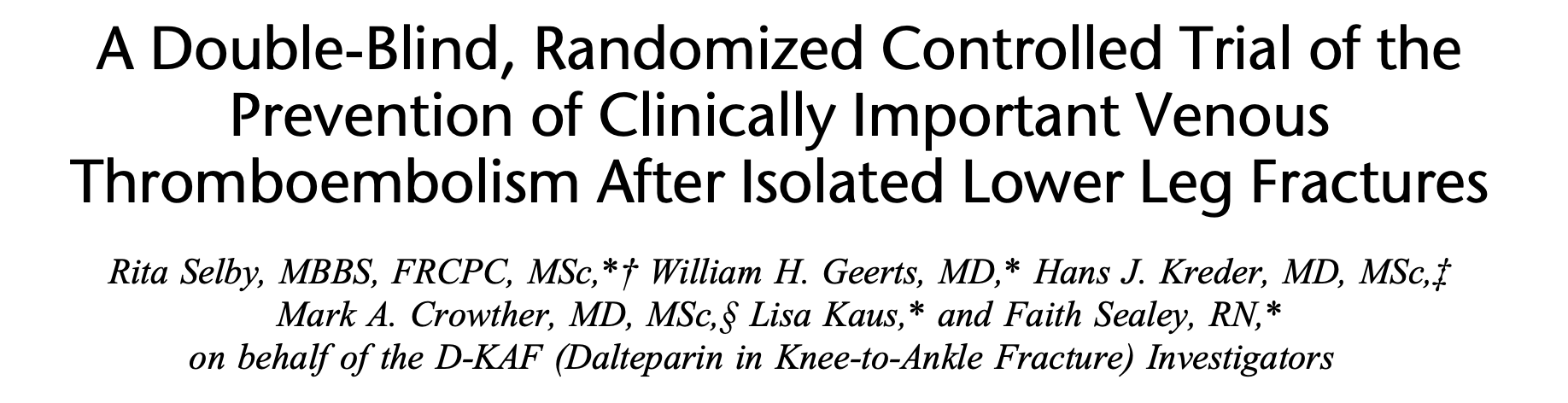 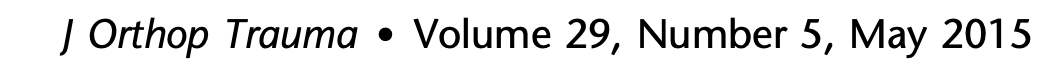 265 patients with below-knee fractures

Randomized to 14 days of LMWH vs placebo

Doppler of bilateral proximal leg veins at 14 days and 3 months

Overall incidence of clinically important VTE (CIVTE) was 1.9%
 no significant difference between groups

Due to low incidence of CIVTE, trial recruitment was stopped early
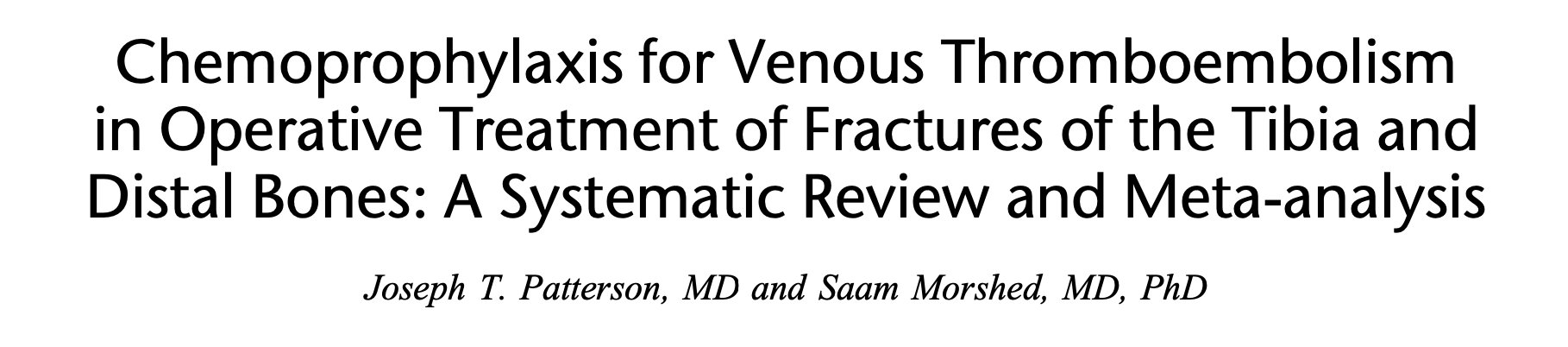 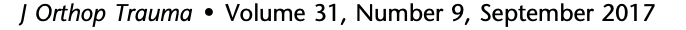 Metanalysis of 5 randomized trials describing chemoprophylaxis of VTE after operative management of fractures of the tibia and distal bones

Assessed the incidence of any VTE vs clinically important VTE (CIVTE)

Incidence of any VTE was significantly reduced with chemoprophylaxis

No significant difference in CIVTE between LMWH and placebo
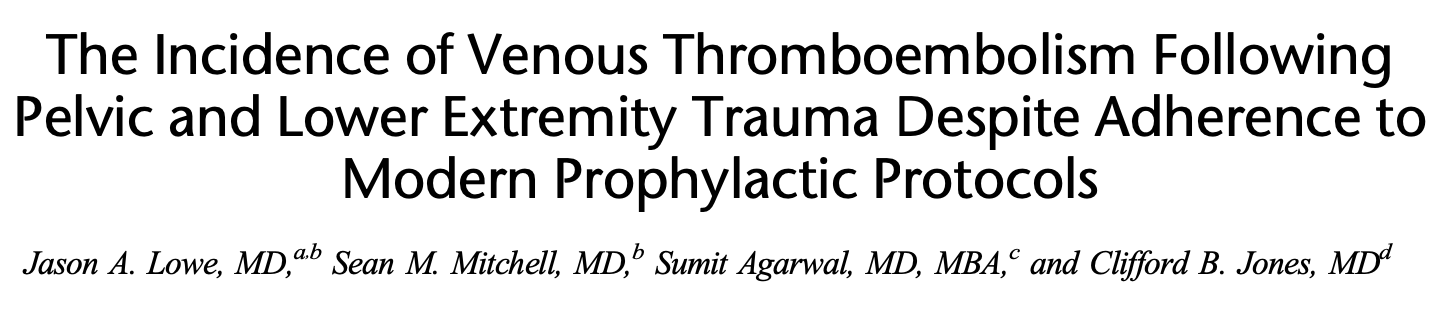 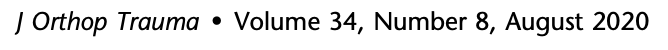 Review of 11,313 trauma patients treated from 2010-2017 in a large multicenter health care system database
Captured patients with ORIF of pelvis/acetabulum, femoral neck, and intertrochanteric fractures or intramedullary nailing (IMN) of the femur or tibia
All patients in the study were on chemical and mechanical prophylaxis
LMWH or Warfarin
Overall rate of VTE was 0.82% (0.39% DVT, 0.43% PE)
Pelvis/acetabulum 1.7%
Femoral IMN 1.33%
Diagnosis of DVT
Symptoms
Clinically silent in many cases
Limb swelling
Homan’s sign (calf pain with passive dorsiflexion of the ankle)
Tachycardia
Fever of unknown origin
Diagnosis of DVT
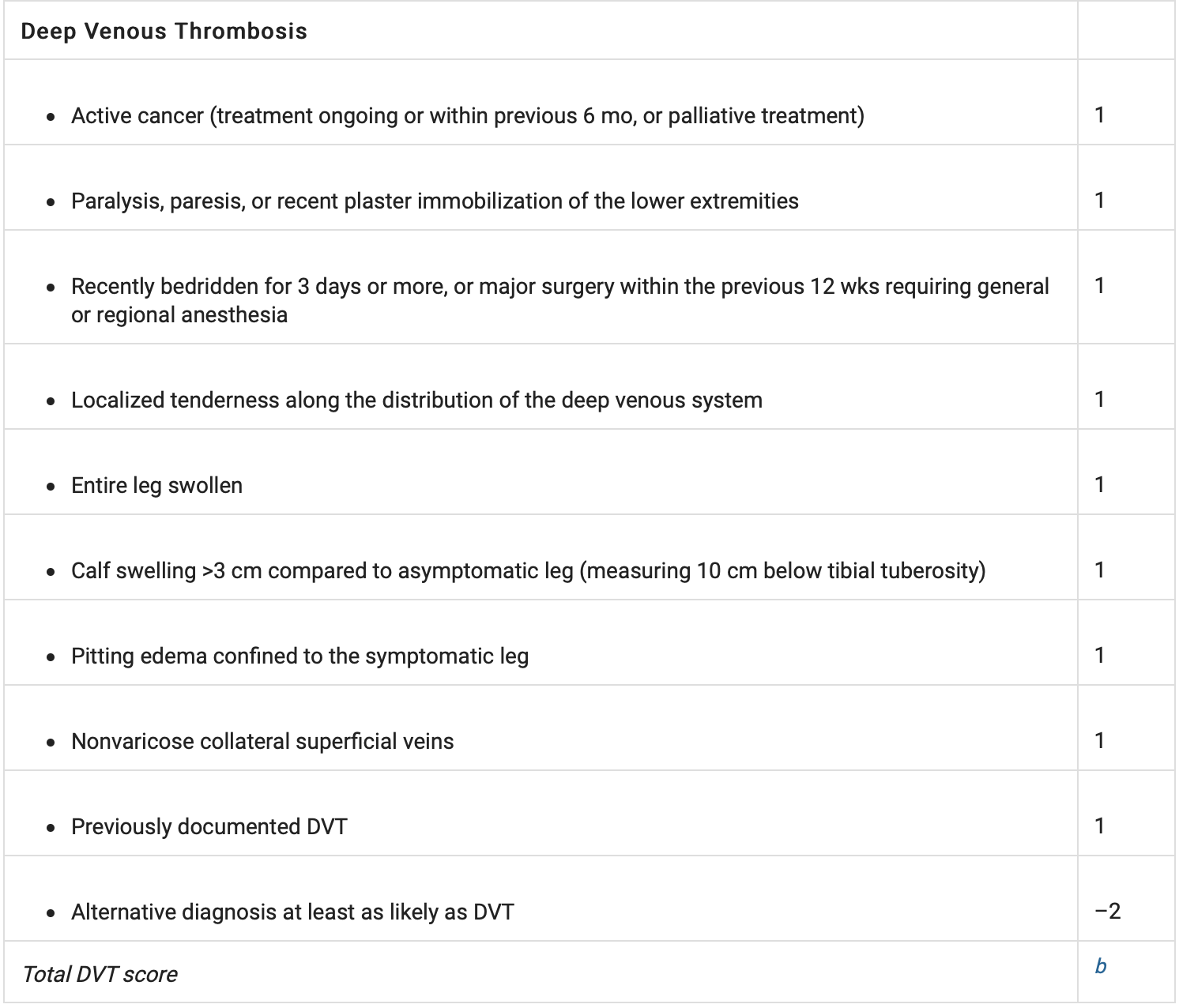 Wells Score

3-8 points = High probability

1-2 points= moderate probability

-2-0 points= low probability
Ahsan ZS, Firoozibadi R. 2020. Venous Thromboembolic Disease in Patients with Skeletal Trauma. Tornetta, Paul, III, Rockwood and Green’s Fractures in Adults 9e, Wolters Kluwer, 2020
Diagnosis of DVT
Testing modalities
D-Dimer
Poor specificity
Venography
Historical
Venous Doppler Exam
Good sensitivity/specificity, but user dependent
MRI
Expensive, high false positive rate
Diagnosis of PE
Symptoms
Tachycardia
Shortness of breath
Chest pain
Hypoxia
Hemoptysis
Cyanosis
Diagnosis of PE
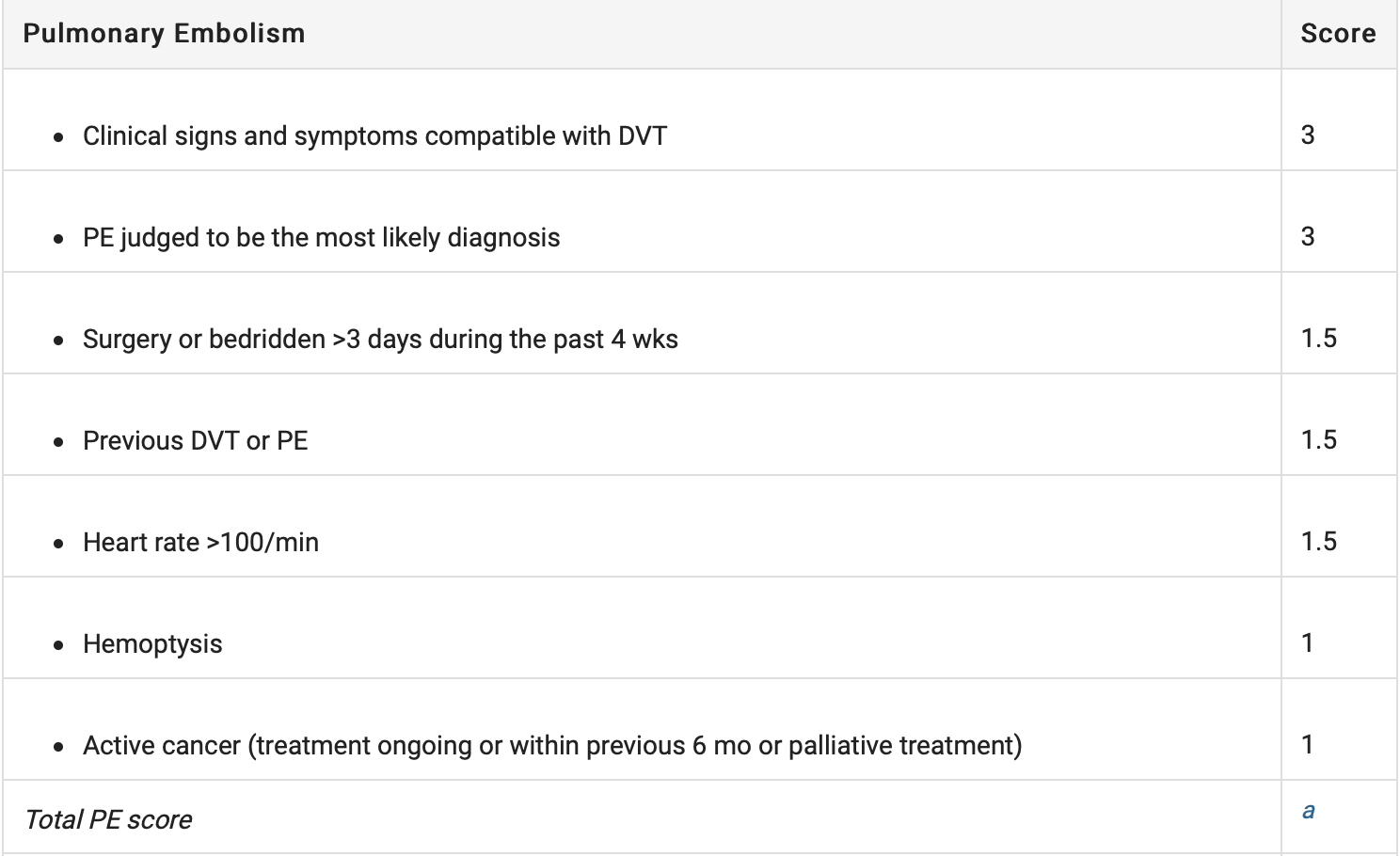 Wells Score

> 6 points = High probability

2-6 points= moderate probability

< 2 points= low probability
Ahsan ZS, Firoozibadi R. 2020. Venous Thromboembolic Disease in Patients with Skeletal Trauma. Tornetta, Paul, III, Rockwood and Green’s Fractures in Adults 9e, Wolters Kluwer, 2020
Diagnosis of PE
Testing modalities
Ventilation/Perfusion (V/Q) Scan
Historical gold standard
Remains useful for patients with contrast allergies or renal impairment

CT Pulmonary Angiography (CTPA)
Good sensitivity/specificity
Current gold standard
Treatment of DVT
Based on anatomic location and individual risk factors
Proximal to calf  aggressive treatment

Typically 3 months of anticoagulation (sometimes indefinite)
Novel oral anticoagulants preferred to warfarin or LMWH

Serial imaging of deep veins in patients at high risk of bleeding
No anticoagulation for stable thrombus
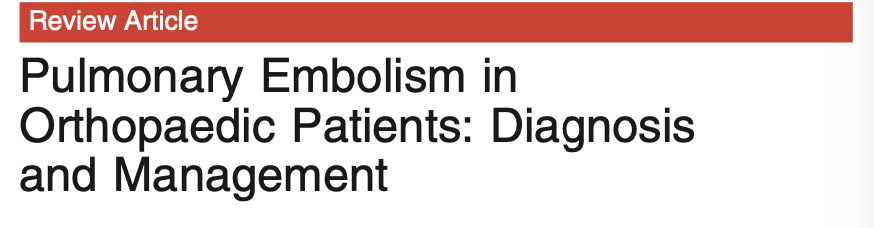 Treatment of PE
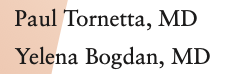 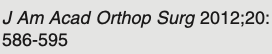 Subsegmental (proximal pulmonary artery not involved)
Rarely associated with cardiopulmonary complications
Low incidence of concomitant DVT or recurrent thromboemboli
Clinical surveillance recommended if no proximal DVT

Clinically Relevant PE
Respiratory and hemodynamic support as needed
Thrombolytic therapy if low risk of bleeding
If elevated bleeding risk  thrombus removal
Summary
DVT/PE are common in patients with skeletal trauma

Combined mechanical and chemical prophylaxis is recommended

 LMWH is commonly used in the trauma population

IVC filters should be reserved for high risk patients with contraindications to an acceptable anticoagulant
Key References
Kearon C, Akl EA, Ornelas J, et al. Antithrombotic therapy for VTE disease: CHEST guideline and expert panel report. Chest. 2016;149(2):315–352.

Sagi HC, Ahn J, Ciesla D, et al. Venous Thromboembolism Prophylaxis in Orthopaedic Trauma Patients: A Survey of OTA Member Practice Patterns and OTA Expert Panel Recommendations [published correction appears in J Orthop Trauma. 2016 Jan;30(1):e35. Tornetta, Paul 3rd [added]]. J Orthop Trauma. 2015;29(10)

Ahsan ZS, Firoozibadi R. 2020. Venous thromboembolic disease in patient’s with skeletal trauma. Tornetta, Paul, III, Rockwood and Green’s Fractures in Adults 9e, Wolters Kluwer, 2020